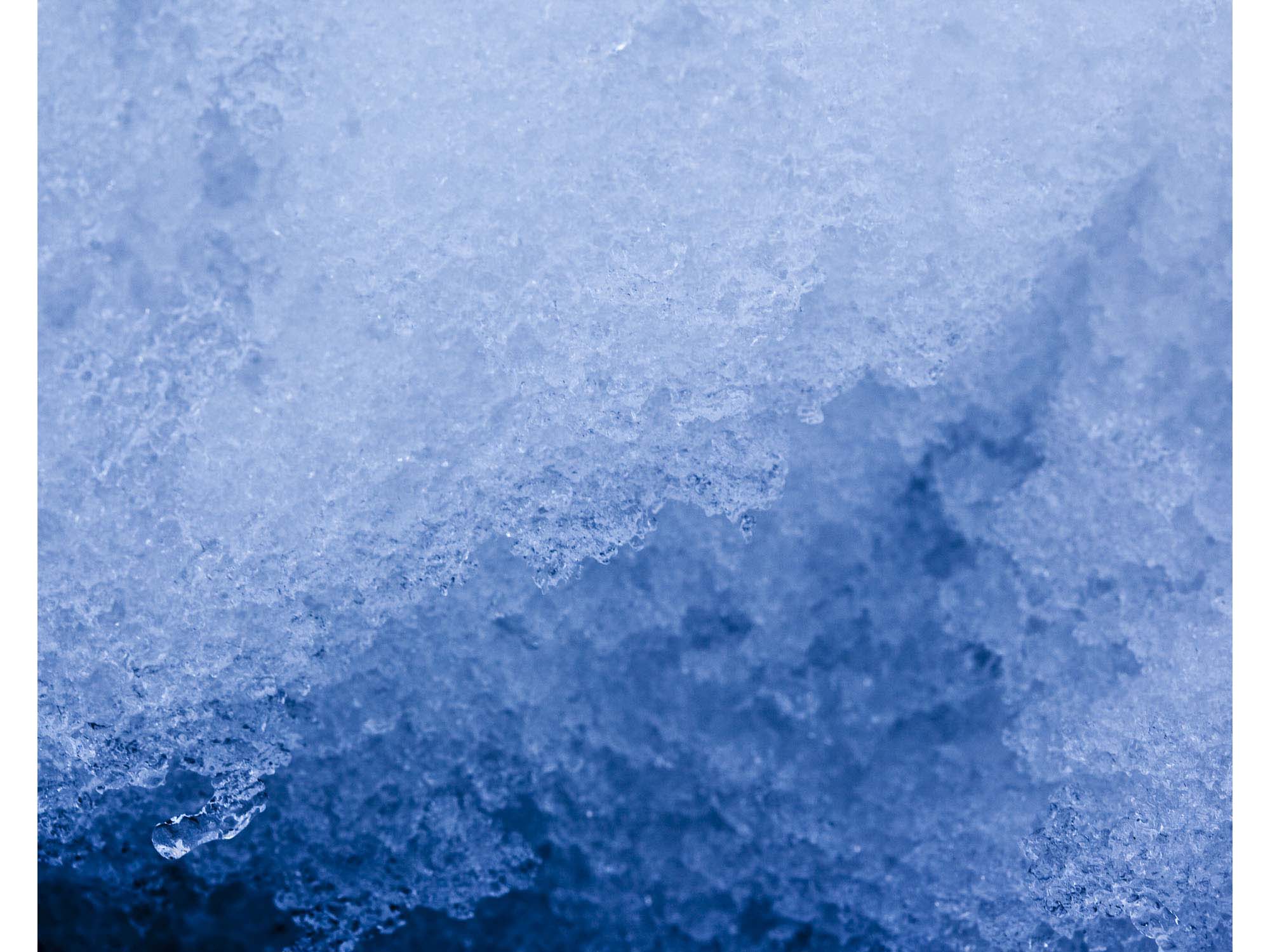 10 October 2011
“How to do intraday capacity pricing in a continuous trade environment?”Input for discussion
Karri Mäkelä, km@npspot.com
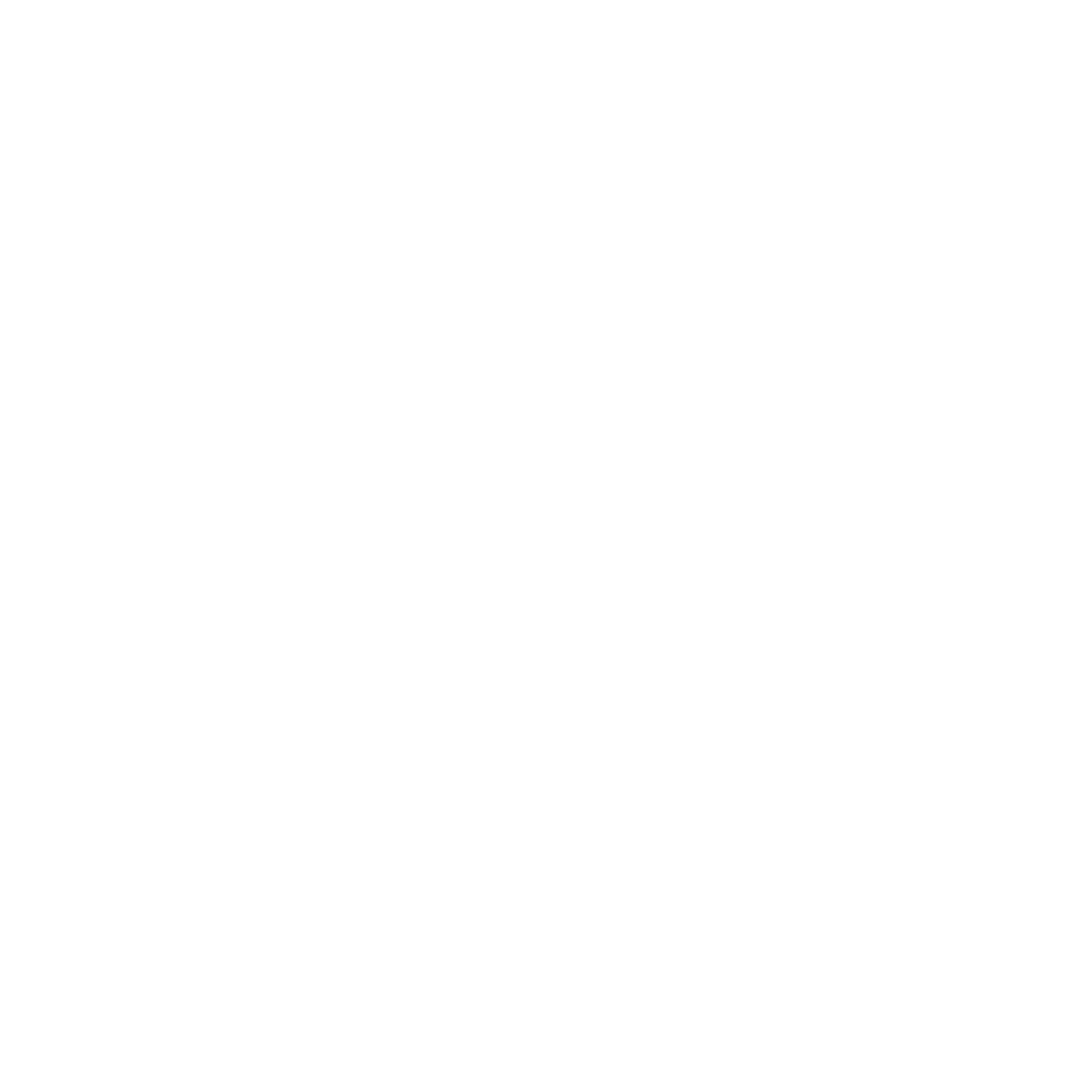 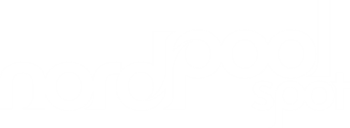 Current situation
Historically the need for ID capacity pricing in Nordic Countries have not existed
Seldom capacity updates for congested links
Minor area of the interest
Principle have been to maximize the ATC to the Day Ahead market
Current solution in the Elbas market is  based on first come first serve principle
Congestion revenue delivered to one party of each trade
Not optimal principle
Nord Pool Spot don’t have any official position for or against of ID capacity pricing
2
2
Nord Pool Spot
Nord Pool Spot
ID capacity pricing
Increase of the capacity leads into a global optimization problem
Publication of any ID capacity value should be coordinated in the whole market area
Should recalculation of capacity be connected to re-allocation of flows? 
Transparency:  Equal opportunity for all market parties to react on new information: Lead time before additional capacity is activated to the market?
3
3
Nord Pool Spot
Nord Pool Spot
Pricing principle, continuous trading
Periodical 
Determined by the market parties
Hybrid solution of auction and continuous trade
Day Ahead as reference
Determined by TSO’s based on forecasting of the market condition
Dynamical
Continuous pricing of capacity
4
4
Nord Pool Spot
Nord Pool Spot
Pricing principle, continuous trading
In the day ahead market global optimal solution is created by calculating area prices and flows between areas. >90% market is priced in the DA.
Difference between area prices creates foundation for the value of the scare capacity
No need to create complex pricing methods for congestion revenue to the intraday markets
Could DA function as the price setter for intraday?
5
5
Nord Pool Spot
Nord Pool Spot
Pricing principle, continuous trading
In the case congestion appears in the day ahead market but TSO’s can release additional capacity to ID
Capacity prices are fixed to be the same as in DA
In case congestion appears in the intraday market but TSO’s can release additional capacity :
Zero price
In case of adverse trade increases congested connection:
Zero price
6
6
Nord Pool Spot
Nord Pool Spot